合规审查部内部培训
主讲人：张兰
www.sdfutures.com.cn
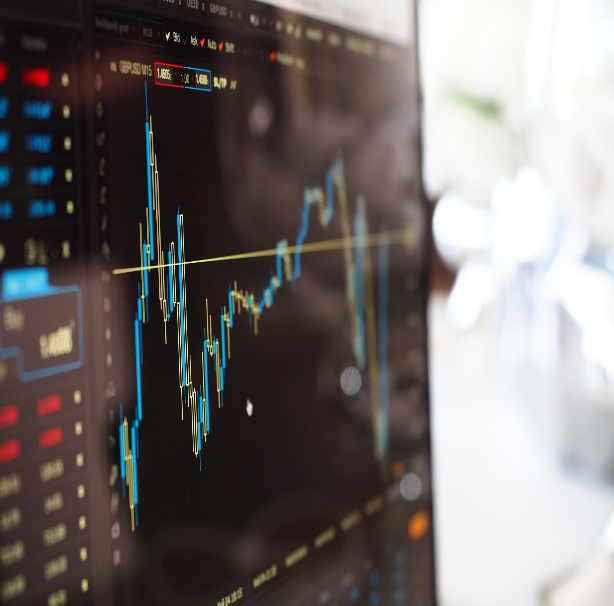 目录
1
2
3
4
目录一：什么是合规
目录二：合规审查部的主要工作
目录三：不合规的后果
目录四：反洗钱工作
CONTENT
一、什么是合规
（一）合规的内涵
1、“合”的内涵
抽象层面：要求企业内部的管理制度、业务规则必须符合外部的法律法规、监管规定和行业准则。
具体层面：要求企业内部的管理制度、业务规则都得到实际的执行。

2、“规”的内涵
既包括来自企业外部的具有法律约束力的文件，也还包括更广义的诚实守信和道德行为的准则，后者可能来自企业外部，也可能由企业自身制定的。
一、什么是合规
（二）合规的含义
1、合规：是指期货公司及其工作人员的经营管理和职业行为符合法律、法规、规章及其他规范性文件、行业规范和自律规则、公司内部规章制度，以及行业公认并普遍准守的职业道德和行为准则。

2、合规管理：是指期货公司制定和执行合规管理制度，建立合规管理机制，培育合规文化，防范合规风险的行为。

3、合规风险：是指因期货公司或其工作人员的经营管理或职业行为违反法律、法规或准则而使期货公司收到法律制裁、被采取监管措施、遭受财产损失或声誉损失的风险。
二、合规审查部的主要工作
（一）主要工作内容
1、对公司内部管理制度、新产品/新业务的方案等进行合规审查；
2、对公司及其工作人员的经营管理和执业行为的合规性进行监督、检查；
3、对与外部的合作项目进行审核，并给出合规性建议；
4、组织公司内部的合规培训，包括反洗钱等方面的培训；
5、配合监管机构对公司及分支机构开展的检查和调查；
6、协调公司各部门之间的工作衔接情况；
7、保持与各监管机构和行业自律组织的联系和沟通。
二、合规审查部的主要工作
（二）期货市场的监管体系
五位一体：
◆中国证券监督管理委员会
◆中国证监会派出机构
◆中国期货市场监控中心
◆中国期货业协会
◆期货交易所（上海期货交易所、郑州商品交易所、大连商品交易所、中国金融期货交易所、上海国际能源交易中心）
二、合规审查部的主要工作
（三）期货市场的法律体系
◆《期货交易管理条例》
◆《期货公司监督管理办法》
◆《期货公司董事、监事和高级管理人员任职资格管理办法》
◆《期货公司首席风险官管理规定》
◆《期货从业人员管理办法》
◆《期货公司风险监管指标管理试行办法》
◆《期货经营机构及其工作人员廉洁从业实施细则》
◆《期货投资者保障基金管理办法》
◆《期货市场客户开户管理规定》
◆《最高人民法院关于审理期货纠纷案件若干问题的规定》
◆《中华人民共和国反洗钱法》
二、合规审查部的主要工作
（四）从业人员相关规定
◆《期货从业人员管理办法》第十三条
期货从业人员必须遵守有关法律、行政法规和中国证监会的规定，遵守协会
和期货交易所的自律规则，不得从事或者协同他人从事欺诈、内幕交易、操纵期
货交易价格、编造并传播有关期货交易的虚假信息等违法违规行为。

◆ 《期货从业人员管理办法》第十五条
期货公司的期货从业人员不得有下列行为： 
（一）进行虚假宣传，诱骗客户参与期货交易； 
（二）挪用客户的期货保证金或者其他资产； 
（三）中国证监会禁止的其他行为。
二、合规审查部的主要工作
（五）盛达的内部制度
目前公司现有制度150项，分别为财务与投资类、反洗钱类、分支机构类、公司治理类、经纪业务类（交易、风控、结算、开户、市场营销等）、人事行政类、信息技术类、资产管理类等。

日常工作中需满足：
行为准则
岗位职责
二、合规审查部的主要工作
（六）风险管理
1、风险管理：是指由公司各职能层级和业务单元共同实施，与公司经营管理相融合，通过识别、评估、转移、分散、控制各类风险，把风险控制在公司可承受范围内的系统管理过程。


2、风险的分类：信用风险、市场风险、操作风险、流动性风险、法律风险、系统风险。


3、风险的来源：客户的风险、员工的风险、制度缺陷的风险。
二、合规审查部的主要工作
（七）合规管理
★检查公司是否存在违法违规行为和重大风险隐患：
1、是否涉嫌占用、挪用客户保证金等违法违规行为；
2、风险监管指标是否符合规定标准；
3、是否发生中大诉讼或者仲裁；
4、股东是否干预期货公司正常经营的行为；
5、是否发生其他违法、违规经营行为；
二、合规审查部的主要工作
（七）合规管理
★检查公司是否建立健全和有效执行相关管理制度：
1、期货公司保证金存管制度；
2、期货公司治理和内部控制制度；
3、期货公司经纪业务、资产管理业务制度；
4、结算、风险管理和信息安全制度；
5、反洗钱相关制度；
二、合规审查部的主要工作
（八）合规文化
合规文化需要全体员工共同努力，在公司经营管理上，各业务环节均需按制度要求严格执行，达到全员合规。
三、不合规的后果
（一）能源中心：五矿经易换汇业务
事件：
2018年6月5日为境外客户TEMATA TRADING从事原油期货交易办理日常结算换汇时，未按照上海国际能源交易中心结算业务相关管理规定操作，导致6月5日至8日期间换汇业务情况出现异常。经调查，五矿经易期货有限公司存在不熟悉换汇业务机制、内部风控与换汇业务脱节、对境外客户管理能力不足等问题。

处理结果：
根据《上海国际能源交易中心会员管理细则》第六十三条有关规定，责令五矿经易期货有限公司在收到本通知之日起一个月内进行整改，并及时提交整改报告。
三、不合规的后果
（二）大商所：客户对敲
事件：
2008年12月至2009年6月间，张某通过以居间人身份骗取、利用他人密码过于简单以猜测方式及乘他人操作账户时偷窥等方式获得11个客户的期货账户和密码，通过操作刘某某等人的5个账户，在某期货品种远期不活跃合约上，以对敲交易手段窃取了上述11个账户资金，并迅速通过银期转账出金得手，导致客户亏损近15万元。

处理结果：
这一案情被发现始于大商所对市场的实时监控，发现违规线索后，大商所立即对相关客户情况进行调查分析，第一时间通知会员，要求会员通知客户、客户就交易动机等进行说明，并通知盈利方会员对相关客户采取限制出金措施。在确定账户被盗后，大商所通过会员敦促受害客户立即向公安机关报案，为破案赢得了主动，公安机关循线索同时查出其他账户资金被盗取案。
四、反洗钱工作
（一）洗钱和反洗钱
洗钱：通过隐瞒、演示非法资金的来源和性质，通过某种手法把它变成看似合法资金的行为和过程。主要包括提供资金账户、协助转换财产形式、协助转移资金或汇往境外等。其危害是巨大的。


反洗钱：为了预防通过各种方式掩饰、隐瞒毒品犯罪、黑社会性质的组织犯罪、恐怖活动犯罪、走私犯罪、贪污贿赂犯罪、破坏金融管理秩序犯罪、金融诈骗犯罪等犯罪所得及其收益的来源和性质的洗钱活动，依照规定采取相关措施的行为。

反洗钱对于维护国家安全、金融安全，稳定国家政治经济形势和维护社会秩序具有重要的现实意义。
四、反洗钱工作
（二）反洗钱工作
1、反洗钱是公司的全员性义务，公司明确各部门和各类人员的反洗钱职责，确保每一位员工清楚自己在反洗钱工作中的角色、应承担的职责和应负的责任。各部门将反洗钱工作职责融入本部门职责，制定相应计划、采取适当措施有效落实。

 2、公司董事会下设反洗钱工作领导小组，作为反洗钱工作的领导、决策、监督组织。

3、反洗钱宣传培训：包括员工、客户和潜在客户。

4、对客户进行等级划分：高风险、中风险、低风险。
四、反洗钱工作
（三）反洗钱基本内容
四、反洗钱工作
（三）反洗钱基本内容
客户身份识别：
包含初次识别、持续识别、重新识别。
1、在业务关系存续期间，有以下情况之一的，应对客户身份进行持续识别：资金账户销户；开通、撤销银期转账业务；变更期货保证金结算账户；变更交易密码、资金密码；办理柜台出入金业务；客户办理、变更、取消授权业务；办理柜台交易委托；客户风险等级发生变化或风险等级为高的；客户身份证明文件更新或已过有效期；办理中国人民银行和中国证券监督管理委员会确定的其他业务。
2、有以下情况之一的，应当对客户身份进行重新识别：客户变更基本信息；客户行为或者交易情况出现异常；客户姓名或者名称与国务院有关部门、机构和司法机关依法要求金融机构协查或者关注的犯罪嫌疑人、洗钱和恐怖融资分子的姓名或者名称相同的；客户与国务院有关部门、机构和司法机关依法要求金融机构协查或者关注的犯罪嫌疑人、洗钱和恐怖融资分子可能存在关联关系的；公司获得的客户信息与先前已经掌握的相关信息存在不一致或者相互矛盾的；先前获得的客户身份资料的真实性、有效性、完整性存在疑点的；公司认为应重新识别客户身份的其他情形。
四、反洗钱工作
（三）反洗钱基本内容
可疑交易识别和报告制度：
1、客户长期不进行或少量进行期货交易，其资金账户却发生大量的资金收付；
2、长期不进行期货交易的客户突然在短期内原因不明地频繁进行期货交易，而且资金量巨大；
3、客户频繁地以同一期货合约为标的，在以一价位开仓的同时在相同或者大致相同价位、等量或者接近等量反向开仓后平仓出局，支取资金；
4、客户作为期货交易的卖方以进口货物进行交割时，不能提供完整的报关单证、完税凭证，或者提供伪造、变造的报关单证、完税凭证；
5、不同的账户以同一种期货合约为标的，在同一时间点，在相同的价位进行方向相同的交易，怀疑账户操纵者是同一人；
6、客户开立的账户长期不交易，但在多个银行间进行资金划转。当天先入金，而后再出金到不同的银行，并且金额较大。 或者不同银行入金,然后集中出金到一个银行.涉及金额较大；
7、不同的账户以冷门期货合约为标的，在同一时间点，在相同的价位进行方向相反的交易，涉嫌异常对倒交易行为；
8、反洗钱风险等级为高或黑名单的客户短期内发生大额资金收付或大量交易；
9、涉及媒体洗钱案件报道的账户发生大额资金收付或大量交易；
四、反洗钱工作
（三）反洗钱基本内容
可疑交易识别和报告制度：
10、多个客户委托交易的IP地址、MAC地址相同；
11、一段时间内，客户通过大额频繁交易,有较大亏损，产生大量的交易佣金，居间代理人因此提取高额的交易佣金；
12、客户频繁的发生自成交交易，而且交易金额较大；
13、客户频繁的在冷门合约上进行大量交易；
14、客户频繁变更三方存管银行且资金往来量较大；
15、机构客户交易情况与其注册资本严重不符；
16、个人和法人客户，其联系人的手机号码或地址相同，并且账户的交易标的相同，交易金额较大；
17、客户职业与资产相背离（异常）的监控；
18、客户年龄或身份与资产相背离（异常）的监控；
19、投资者手续费高于交易所2倍以上,频繁交易,且持续亏损；
20、其他异常情形，经分析认为涉嫌洗钱的。
四、反洗钱工作
（三）反洗钱基本内容
客户身份资料和交易记录保存制度：
1、客户身份资料与交易记录的保管年限自业务关系结束起至少20年。
如客户身份资料和交易记录涉及正在被反洗钱调查的可疑交易活动，且反洗钱调查工作在保存期届满时仍未结束的，应将其保存至反洗钱调查工作结束。

2、同一介质上有不同保存期限客户身份资料或者交易记录的，应当按最长期限保存。

3、同一客户身份资料或者交易记录采用不同介质保存的，至少应当有一种介质的客户身份资料或者交易记录符合保存期限的要求。
四、反洗钱工作
（四）反洗钱案例
事件：
中投天琪期货有限公司，住所地深圳市福田区福田街道深南大道4009号投资大厦3楼01、04区，法定代表人任春伟。 
　　根据《中国期货业协会纪律惩戒程序》等自律规则的有关规定，我会对中国证券监督管理委员会期货监管部移送，在2018年资产管理业务专项检查中发现的中投天琪期货有限公司的违规行为进行了调查、审理，现已调查、审理完毕。 
　　经查明，中投天琪期货有限公司在业务开展过程中存在以下违规行为：一是金信系列资产管理计划（单一资管计划）存在委托资产由非委托人转入、转出的情况；二是为投资顾问申请拥有交易权限的IMS资管系统投资顾问账户，并绑定投资顾问的MAC地址，部分资产管理计划运行期间由投资顾问设备委托下单共计58755笔；三是部分专业投资者的告知和确认时间与其收集到的专业投资者认定材料时间不匹配，存在先认定专业投资者后收集认定材料的情况；四是《中投天琪期货有限公司资产管理业务投资者适当性操作细则》未对普通投资者购买高风险产品时需“追加了解客户相关信息”的内容进行具体的制度安排，在抽查的普通投资者购买高风险产品的资料中也没有追加了解客户的相关内容；五是公司的交易室存在多份空白的只有投资经理陈晓迪签字的《投资指令及交易执行》单据；六是金信系列共188个资产管理产品计划未按合同规定向委托人发送月度估值表。
四、反洗钱工作
（四）反洗钱案例
结果：
 上述行为违反了协会《期货公司资产管理业务管理规则（试行）》第四条（资产委托人应当独立承担投资风险，确保投资资金来源合法，不得非法汇集他人资金）、第十六条、第三十一条、第三十七条、第四十四条，《期货经营机构投资者适当性管理实施指引（试行）》第三条、第二十八条的规定。根据《中国期货业协会纪律惩戒程序》第二十条的规定，中国期货业协会第五届理事会自律监察委员会审议决定： 
　　给予中投天琪期货有限公司“公开谴责”的纪律惩戒。
敬请雅正 欢迎交流
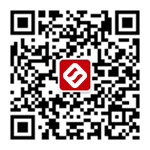 盛于理念 达于机会
◎2018 Shengda futures Co.,Ltd.  All rights reserved